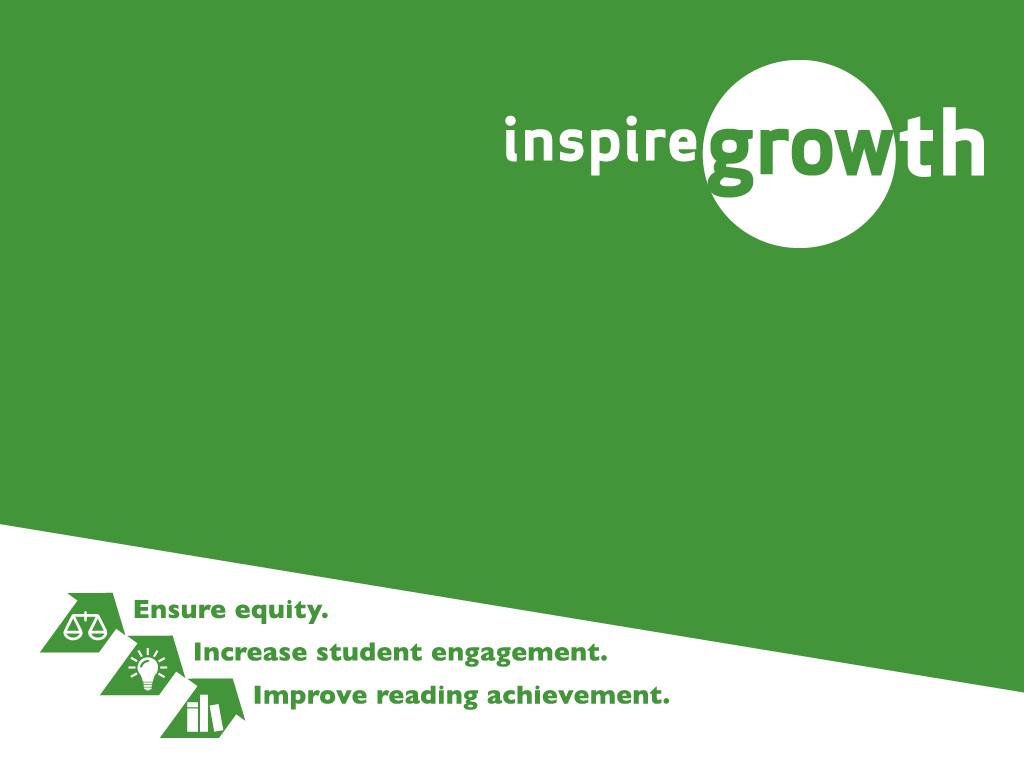 Olympic High School Modernization Phase 2 
November 29, 2018
1
Agenda
Introductions
Site Overview
Project
Description
Budget
Funding
Schedule
Qualifying Criteria for GC/CM Contracting Procedure
Public Benefit
Public Body Qualifications
Project Organization
Project Team Experience
Lessons Learned
Summary
2
Introductions
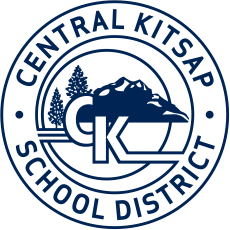 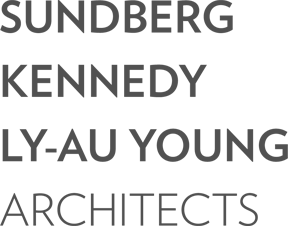 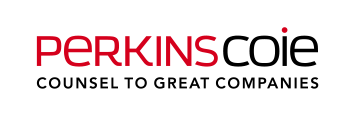 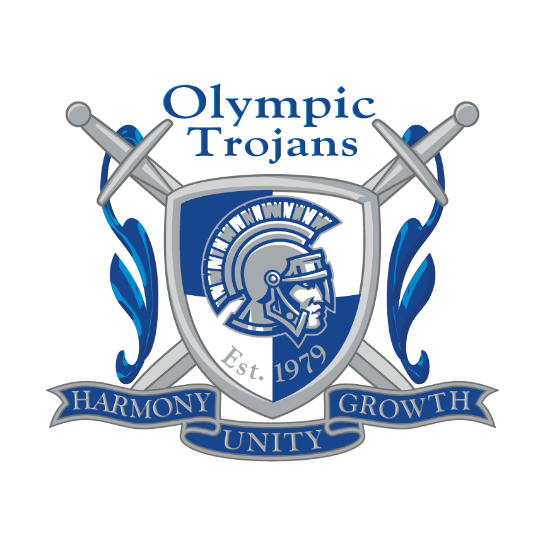 3
Project Team
Central Kitsap School District (CKSD)
*  David McVicker, Superintendent, CKSD
Doug Newell, Assistant Superintendent of Finance and Support
Robin Shoemaker, Director of Capital Projects
Dennis Burch, Senior Project Manager
Joel Hansen, Project Manager
*  Sydney Thiel, Project Manager

SKL Architects
Gladys Ly-Au Young, Principal in Charge/PM
*  Wing Yee Leung, Project Architect I
*  Jeremy Imhoff, Project Architect II

Perkins Coie LLP 
*  Graehm Wallace, External GC/CM Legal Advisor

* Not Here Today
4
Site Overview
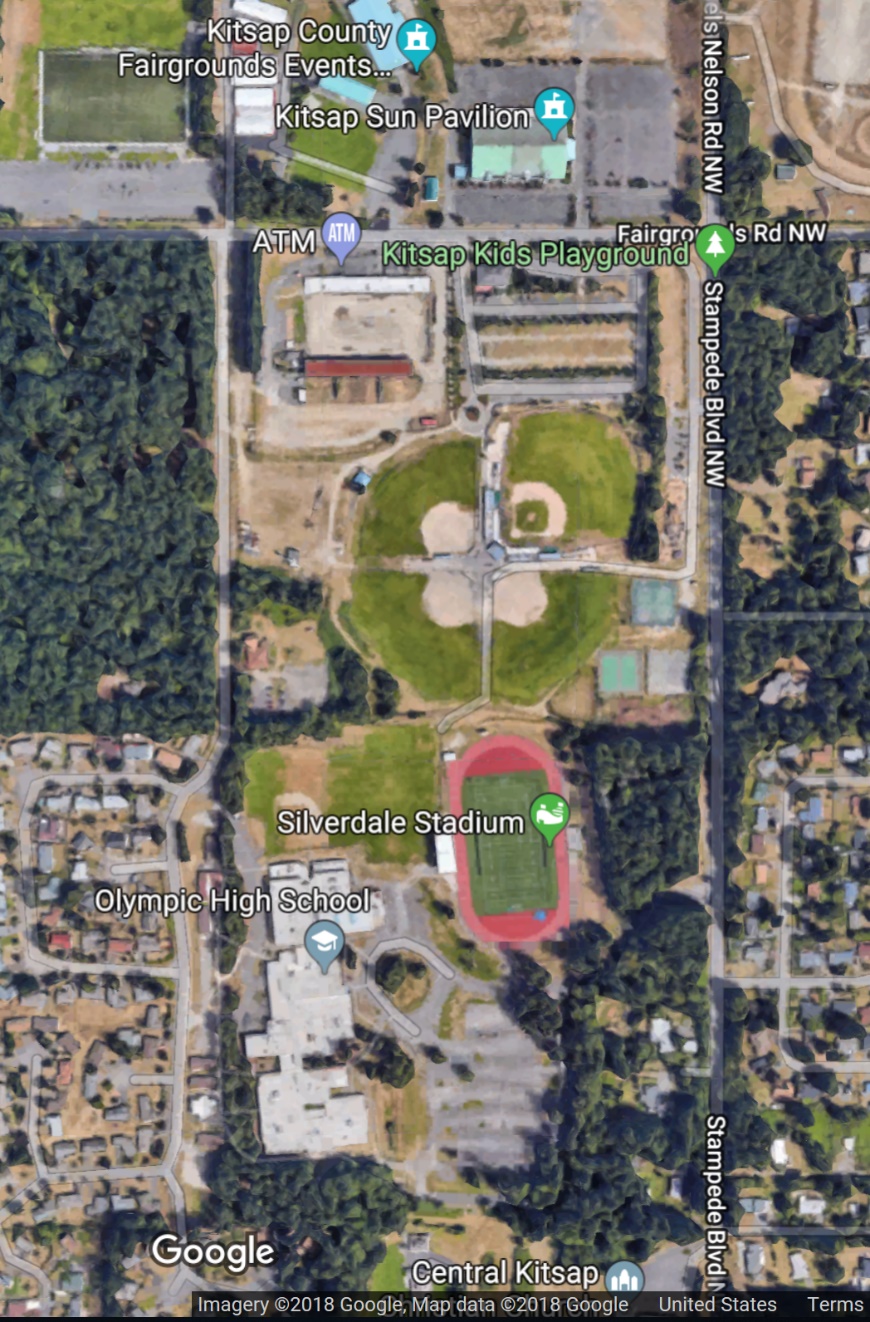 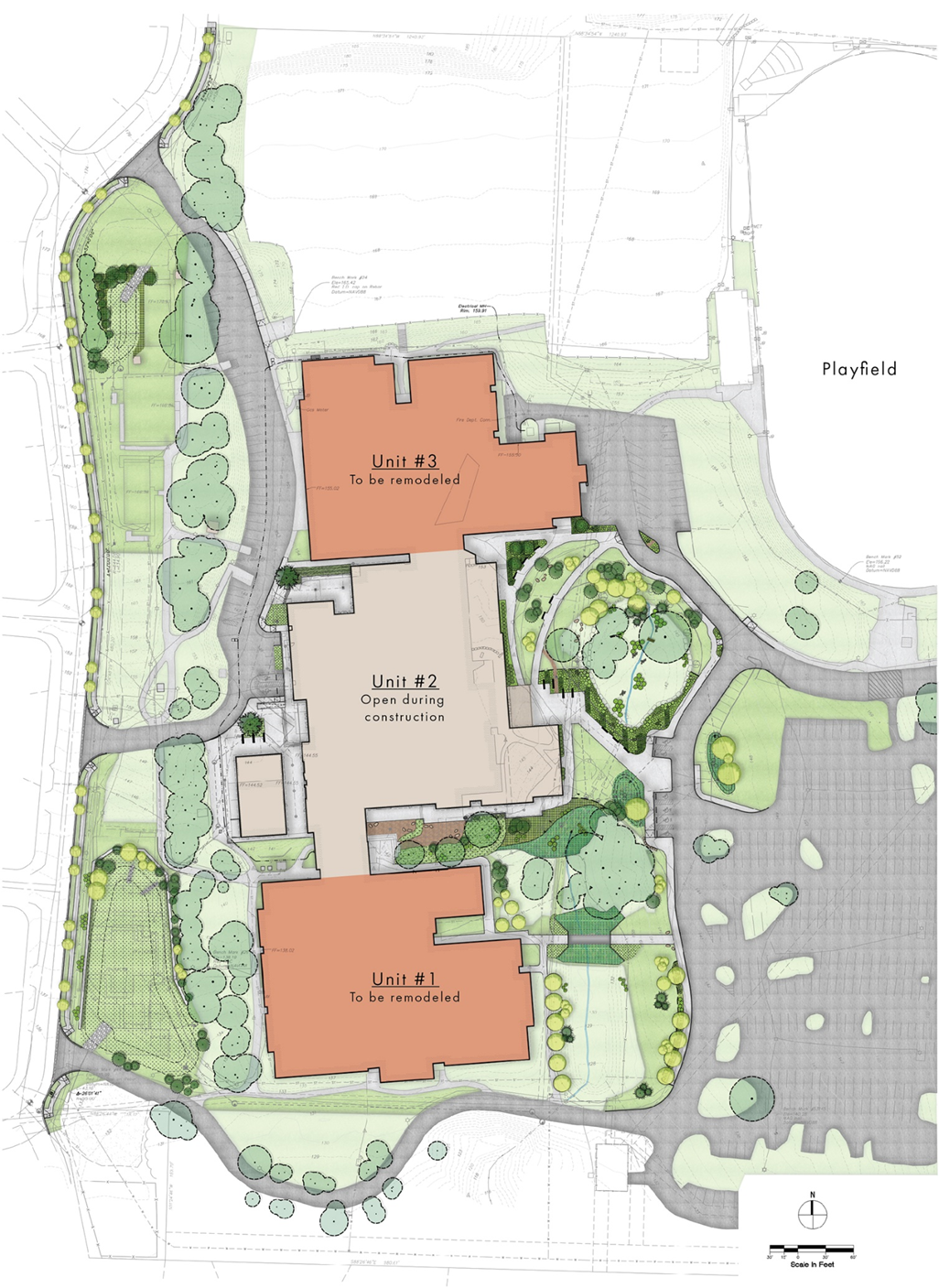 Unit 3 – Phase 2
Unit 2 – Phase 1
Unit 1 – Phase 2
5
OHS Modernization and Addition Phase 1 (Unit 2)
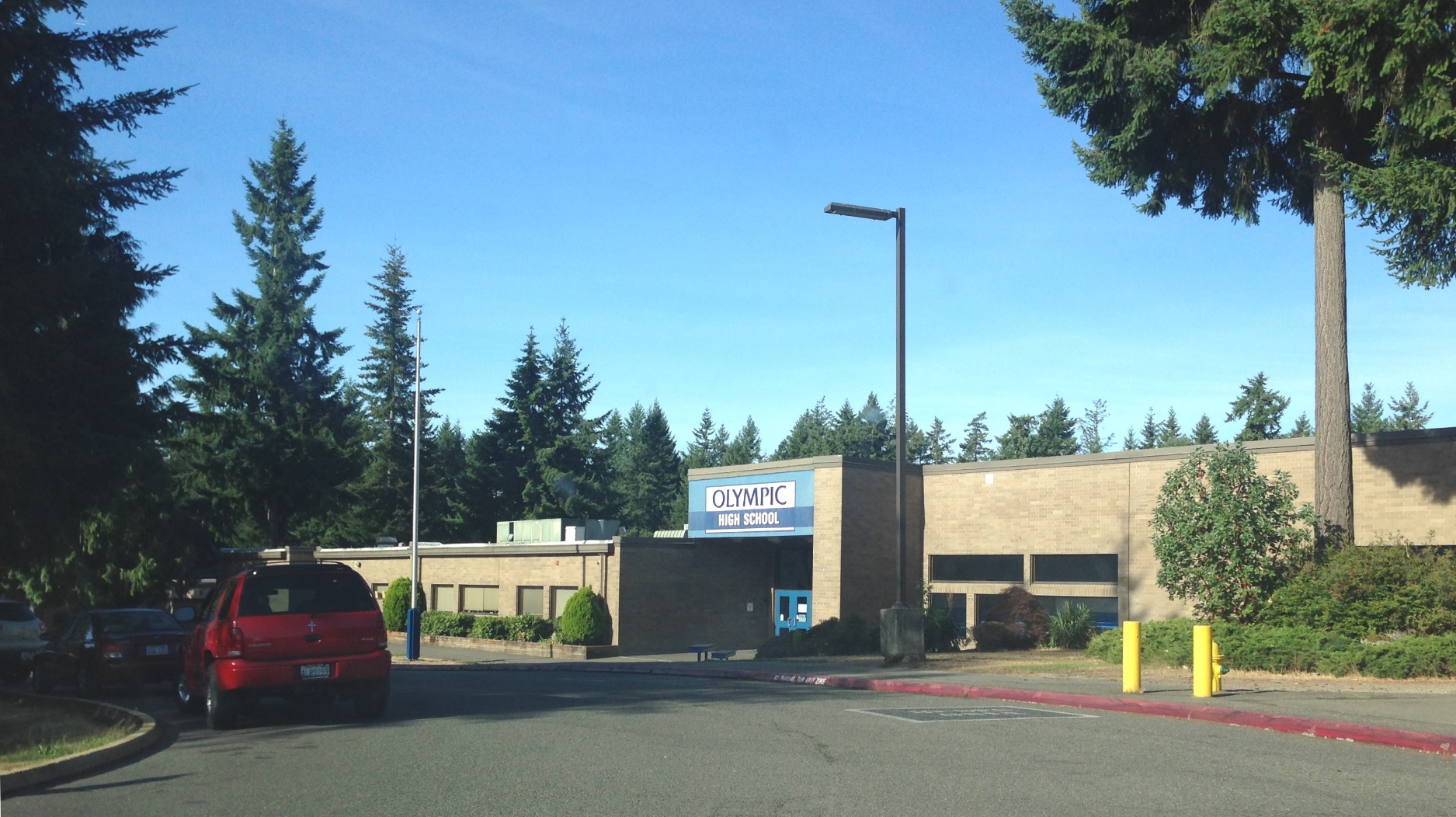 Unit 2 - Originally
              constructed 
              in 1979
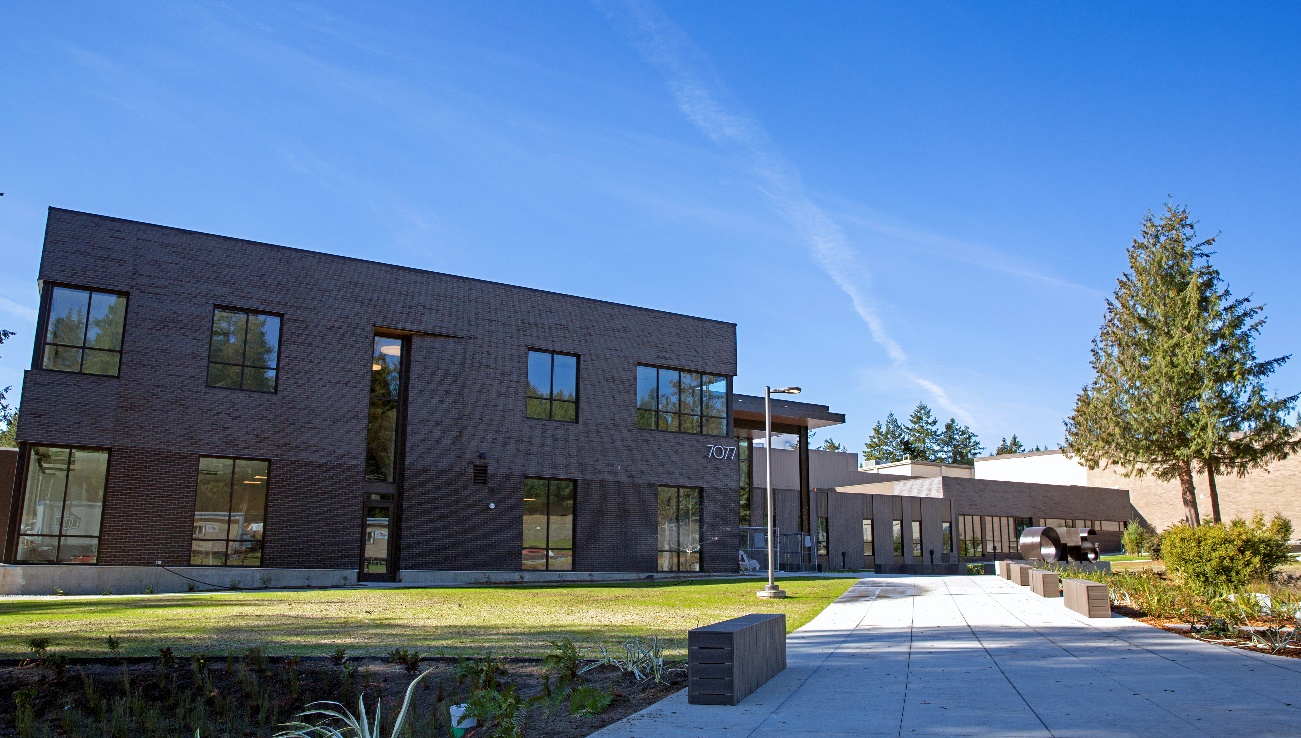 Unit 2 – Modernized 
               in 2018
6
OHS Modernization Phase 2 Project Description
37 acre site
Existing Facility – 3 Units totaling             		  196,000 SF
1979: Original Construction
1989 and 1991: Minor Expansions
2018: Modernization and Addition        	       Phase 1 Project (Unit 2)
Portables 
Phase 2 Project Objectives
Incorporate flexibility for future addition
Unit 1
Update classrooms
Eliminate interior classrooms and convert to flexible spaces
Renovate restrooms
Incorporate a staff room 
Unit 3
Reconfigure locker rooms (school and natatorium)
Construct a team classroom
Modernize remaining spaces
Exterior updated
Potential natatorium relocation
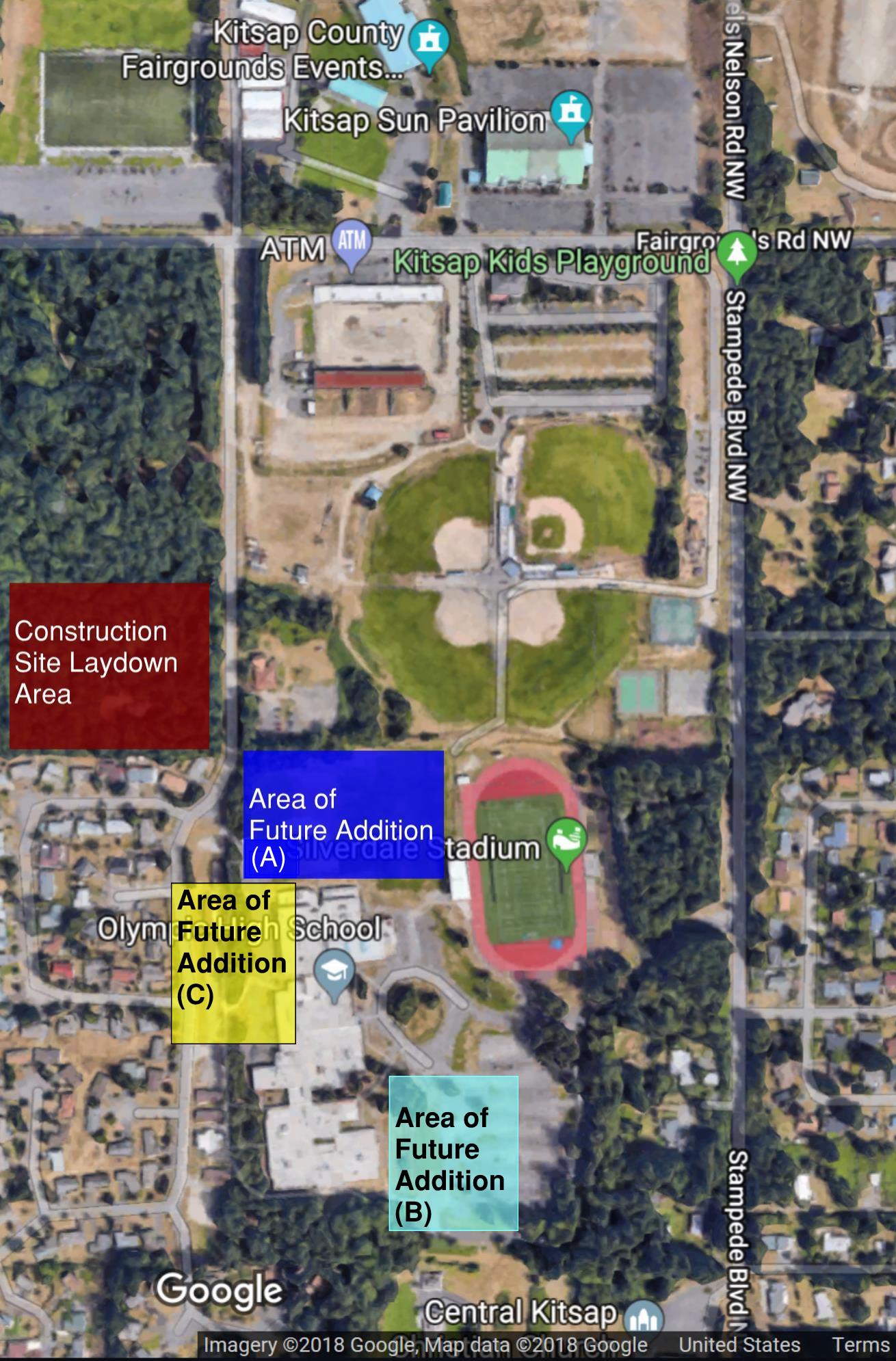 7
Project Budget
8
[Speaker Notes: Funding Status

The project is funded through local and state construction assistance funding.  In July 2018, the Office of Superintendent of Public Instruction (OSPI) committed $18,852,000 to the Phase 2 Modernization project.  Local funding of $10,623,000 is provided from a combination of 2018 and projected 2019 Federal Heavy Impact Aid funding, and funding from the 2016 voter approved Capital Bond for athletic facilities at Olympic High School.]
Project Funding
Project funding provided from state and local 
     construction assistance

State $18,852,000  - Office of Superintendent of Public Instruction
Local $10,623,000  - 2018 and projected 2019 Federal Heavy Impact                Aid funding and 2016 voter approved Capital Bond  for athletic facilities at Olympic High School
Total $29,475,000
9
[Speaker Notes: Funding Status

The project is funded through local and state construction assistance funding.  In July 2018, the Office of Superintendent of Public Instruction (OSPI) committed $18,852,000 to the Phase 2 Modernization project.  Local funding of $10,623,000 is provided from a combination of 2018 and projected 2019 Federal Heavy Impact Aid funding, and funding from the 2016 voter approved Capital Bond for athletic facilities at Olympic High School.]
Project Schedule
10
GC/CM Schedule
11
Qualifying Criteria for GC/CM Contracting Procedure
Complies with 4 of 6 Statutory Criteria (RCW 39.10.340)
Implementation of project involves complex scheduling, phasing, or coordination
The project involves construction at an occupied facility which must continue to operate during construction
The involvement of the GC/CM during the design stage is critical to the success of the project
The project encompasses a complex or technical work environment
The project requires specialized work on a building that has historic significance
The project is, and the public body elects to procure the project as, a heavy civil construction project. However, no provision of this chapter pertaining to a heavy civil construction project applies unless the public body expressly elects to procure the project as a heavy civil construction project.
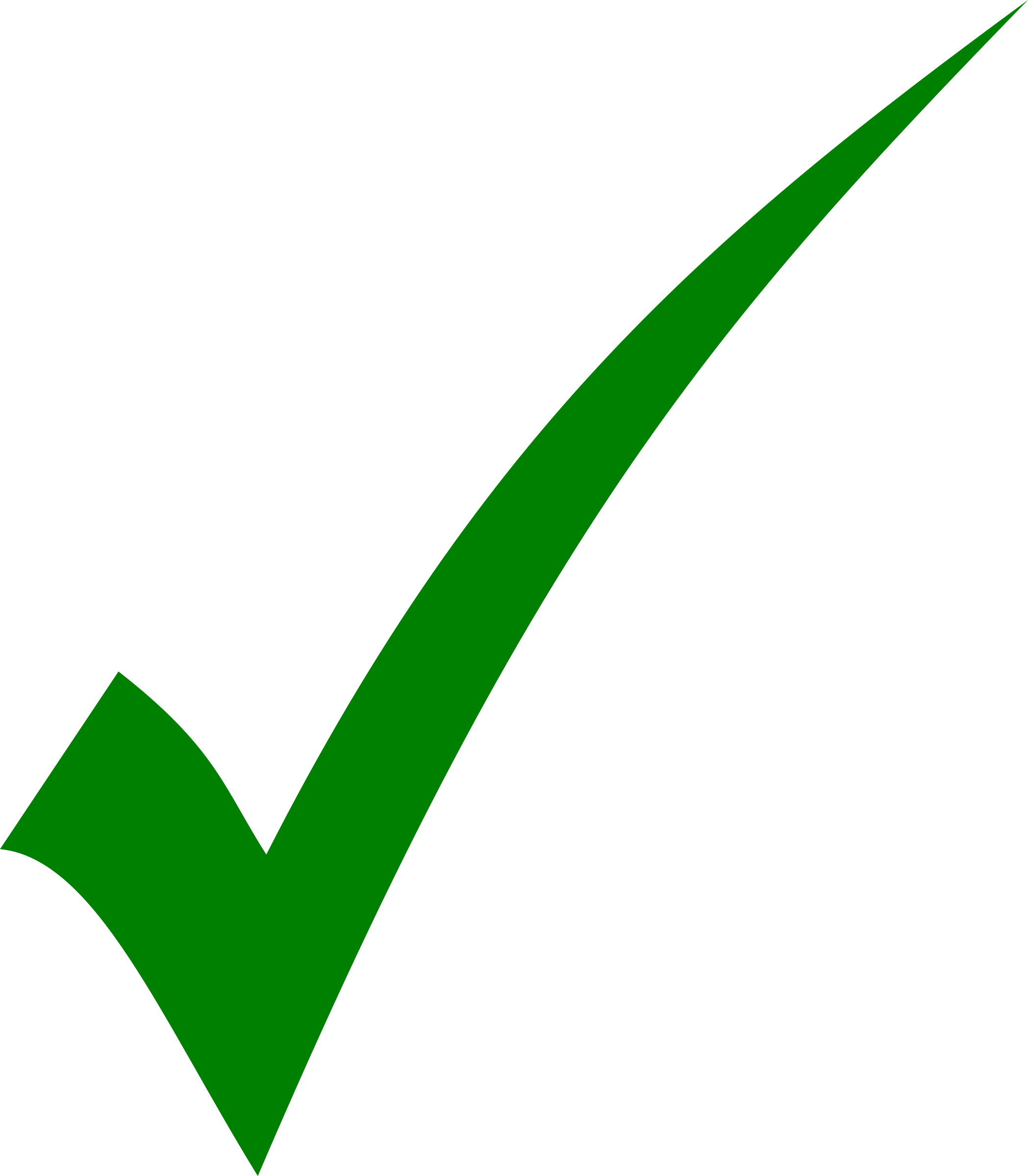 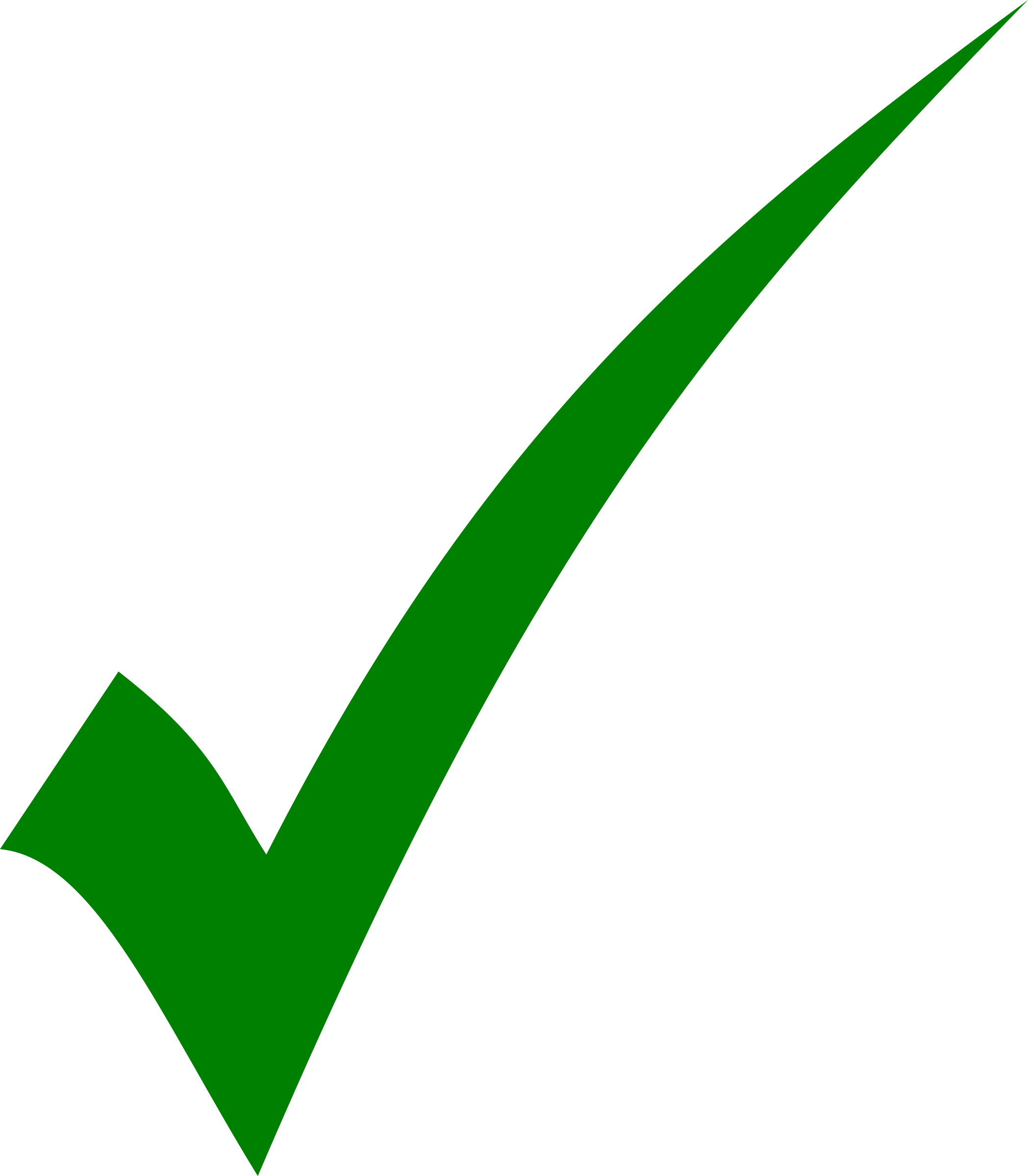 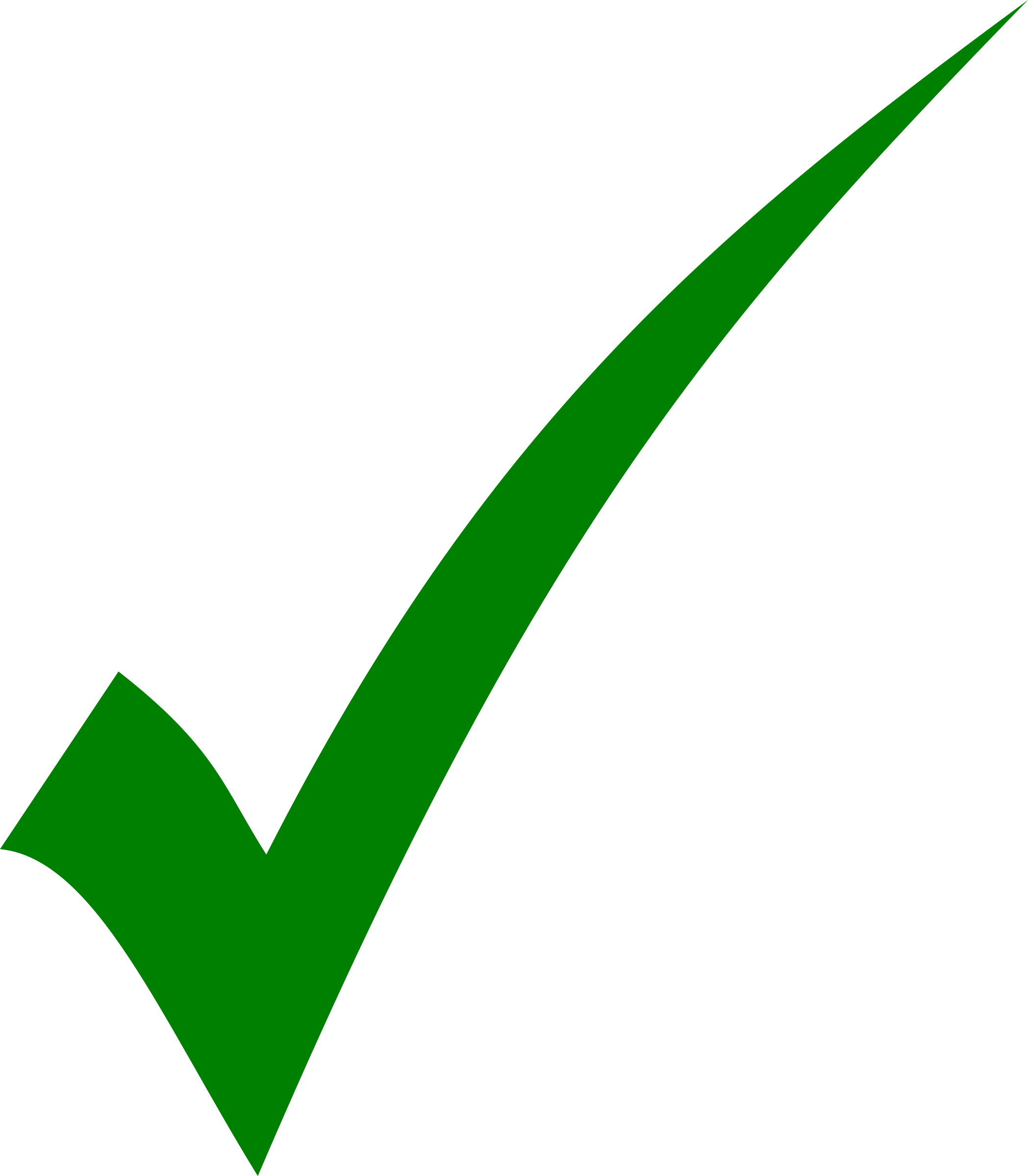 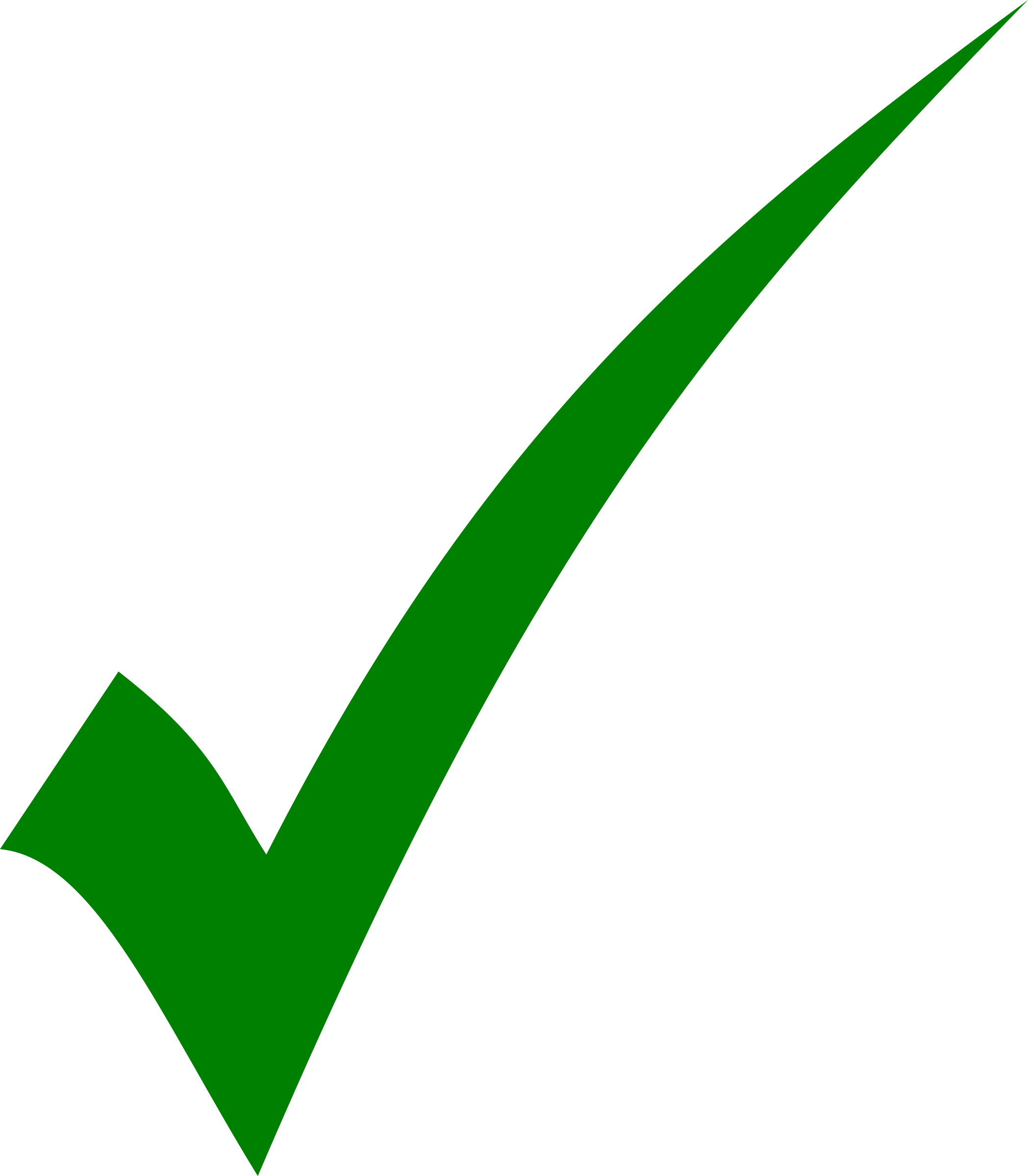 12
GC/CM Contracting Procedure
Implementation of project involves complex scheduling, phasing, or coordination
Occupied site
School 
Community
Critical Phasing
Maintain sufficient classrooms
School and community sports and activities
Safety
Student Access
All Units, portables, playfields, Natatorium
Student pick-up/drop-off
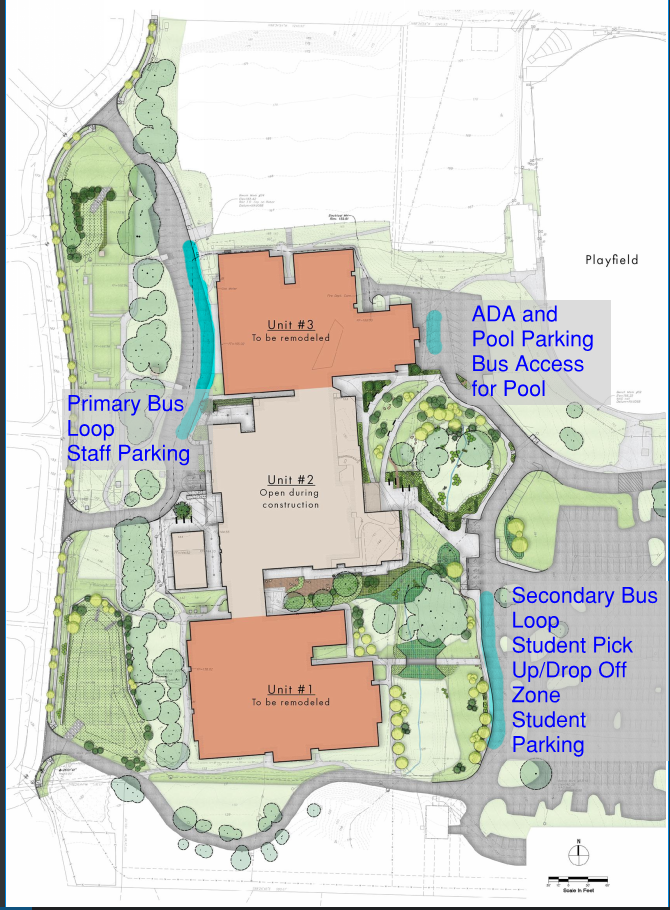 13
GC/CM Contracting Procedure
The project involves construction at an occupied facility which must continue to operate during construction
Occupied site
Critical Phasing
Safety
Neighborhood traffic 
      and access
Contractor staging
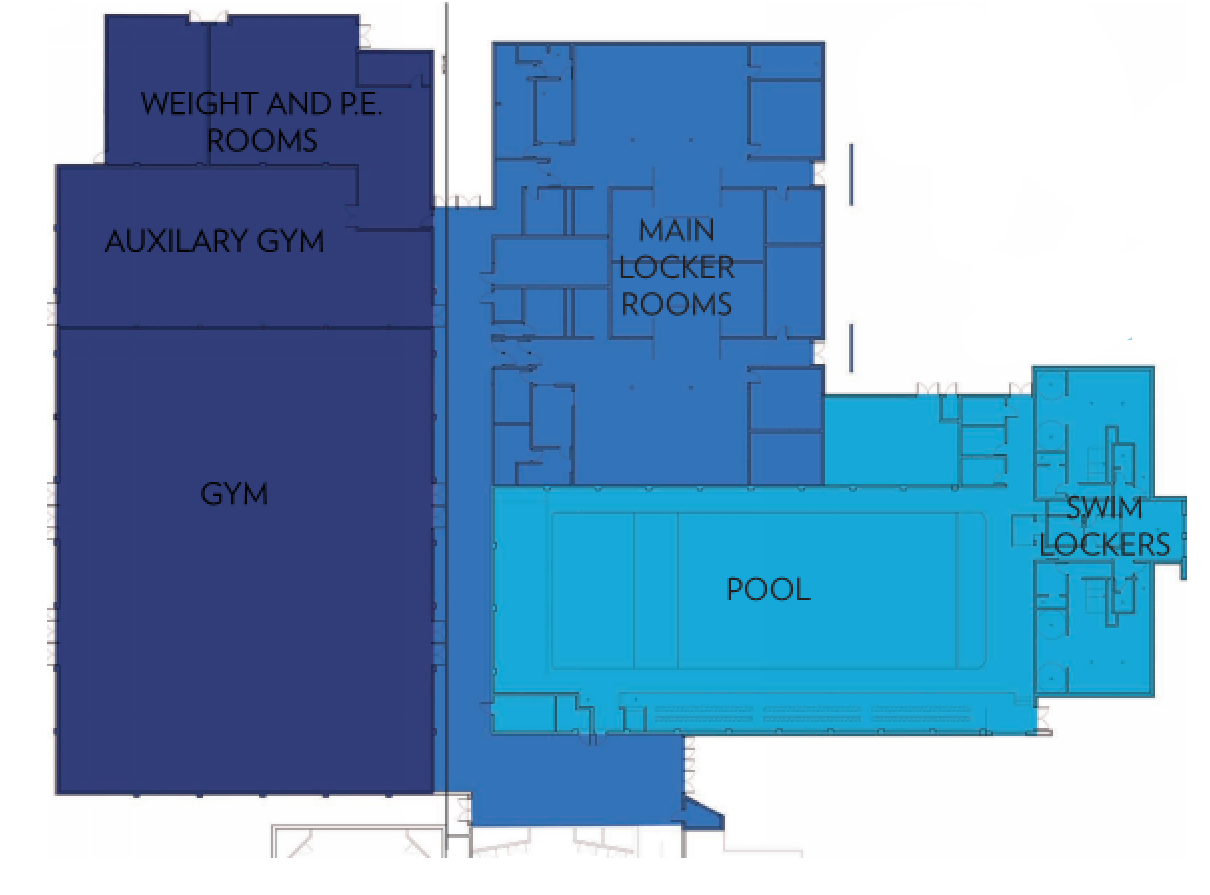 Unit 3
14
GC/CM Contracting Procedure
3.   The involvement of the GC/CM during the design stage is critical to the success of the project
Input will influence design and bid document development
Determine best approach for construction sequencing
Input from GC/CM Contractor is critical to:
Staying in budget
Minimizing impact to education
Maintaining safe environment for student, staff and community
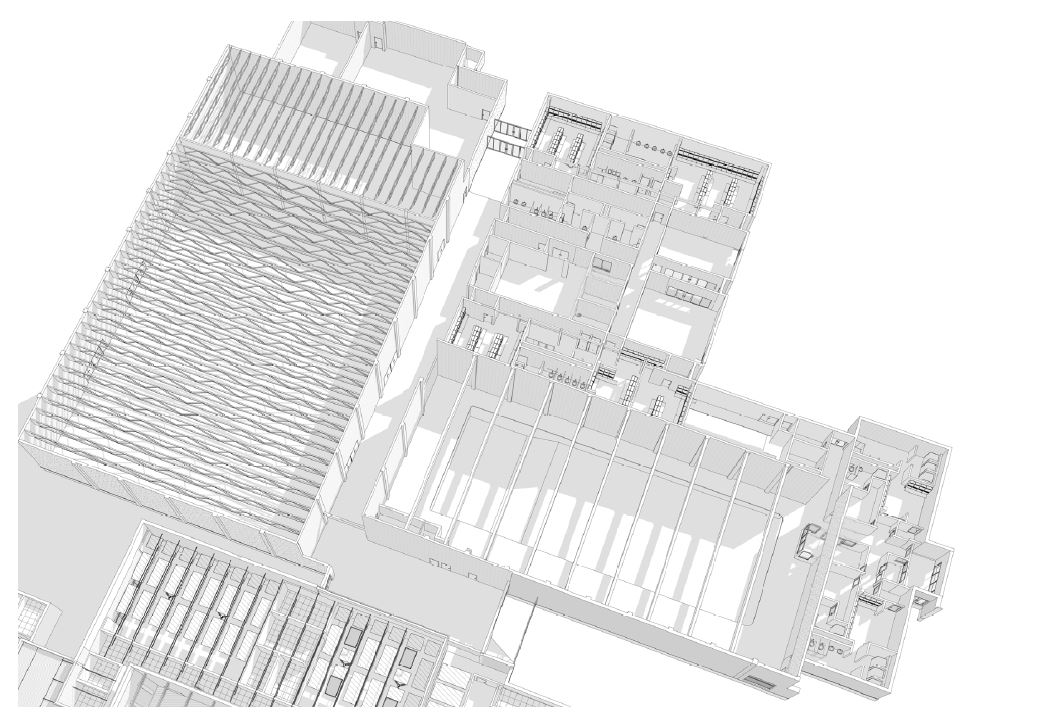 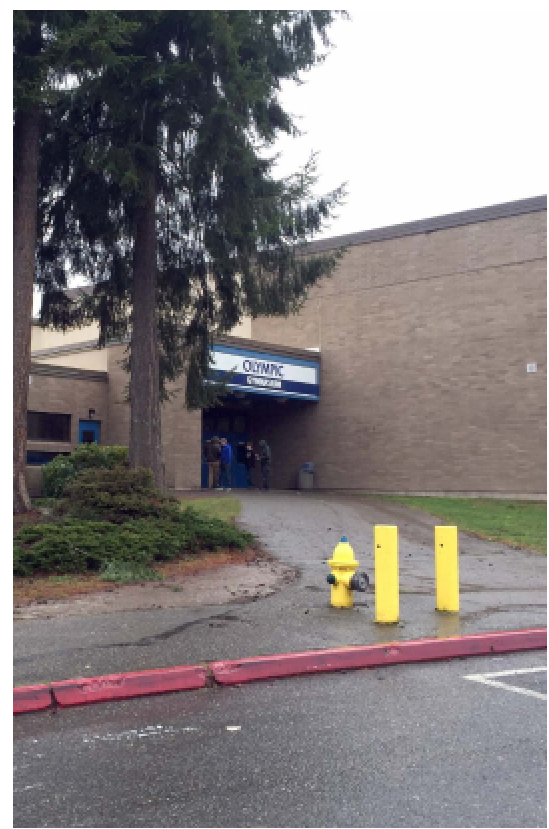 Unit 3
15
GC/CM Contracting Procedure
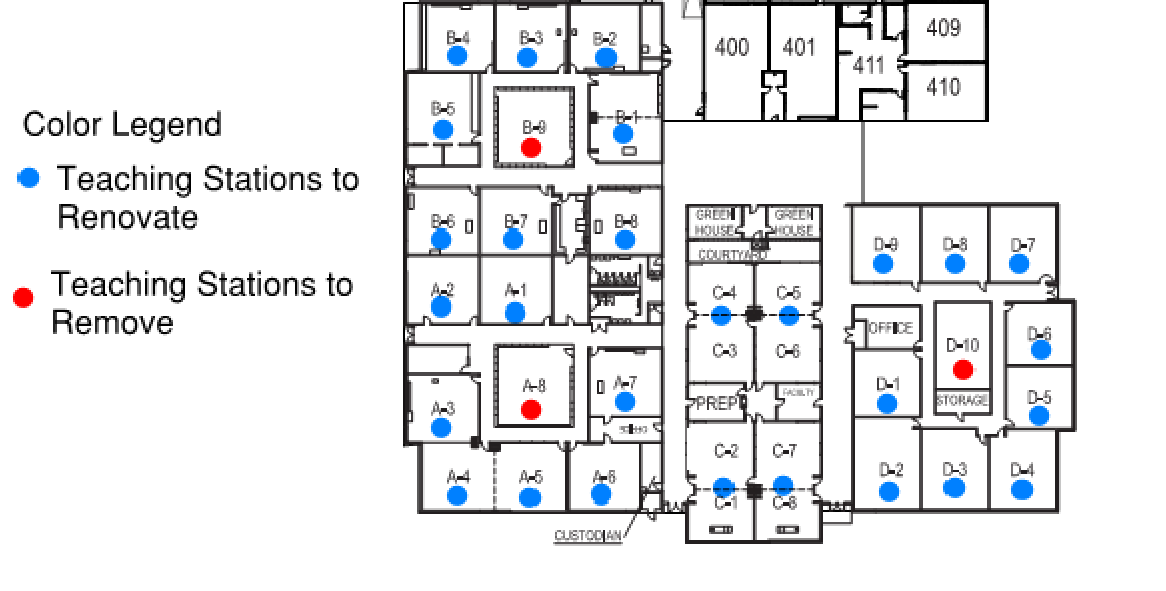 The project encompasses a complex or technical work environment
Staging, phasing and scheduling
Maintaining access for emergency response
Maintaining a safe environment
Site access plan to minimize impact on neighborhood
Unit 1
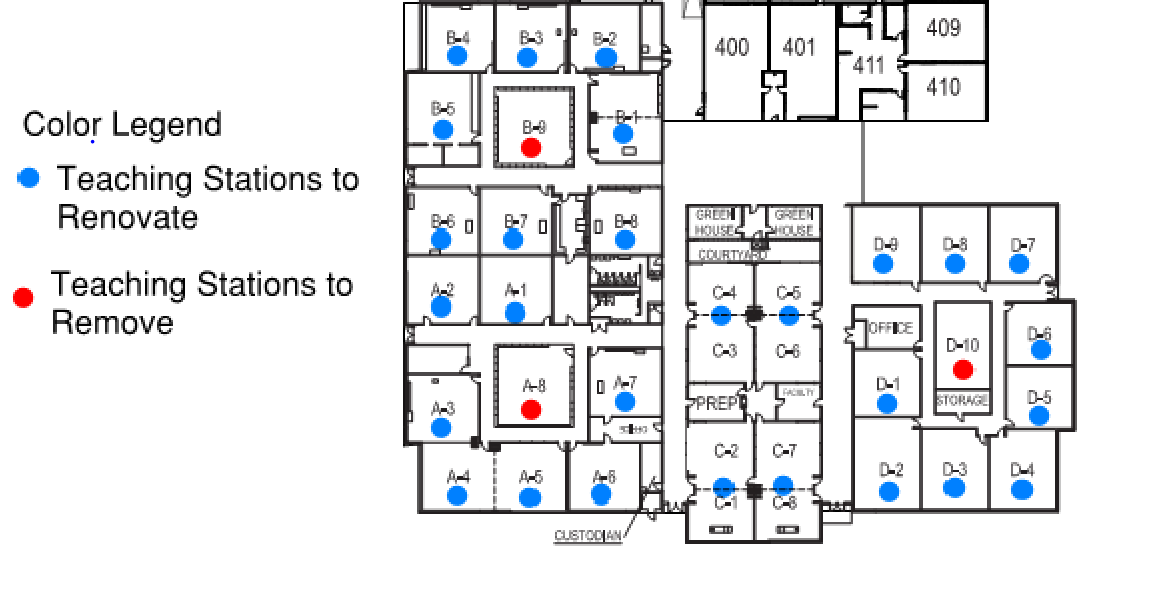 16
Public Benefit
Substantial Fiscal Benefit
Cost management:  Explore solutions that are cost effective
Reduce likelihood of construction delay claims and litigation
Substantial Public Benefit over Traditional Design-Bid-Build
Real time cost estimation
Development of a more efficient and accurate phasing plan and overall project schedule
More responsive and responsible bids by subcontractors
Ability to accommodate and coordinate site activities
Ongoing value analysis and constructability review during design
17
Public Body Qualifications
Total of $236M in projects completed or    
     in-progress since 2013
Primarily Design Bid Build
Klahowya Secondary School Addition ($15.9M), 41,000 SF
Two projects ($171.2M) utilizing GC/CM 
     delivery method
Olympic High School Modernization and Addition Phase 1 ($38.9M), 88,000 SF
Central Kitsap High School and Middle School Replacement ($132.3M), 335,000 SF
CKSD 
Secondary Schools  Project Summary
$187.1M
 3.5 year design and construction period (2/2016 to 8/2019)
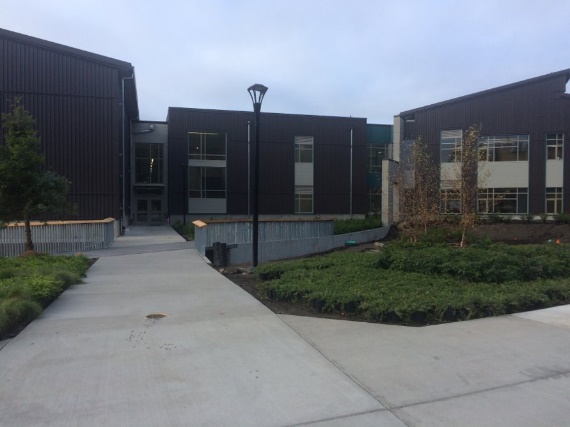 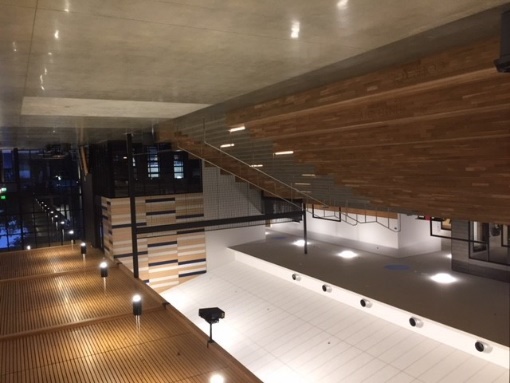 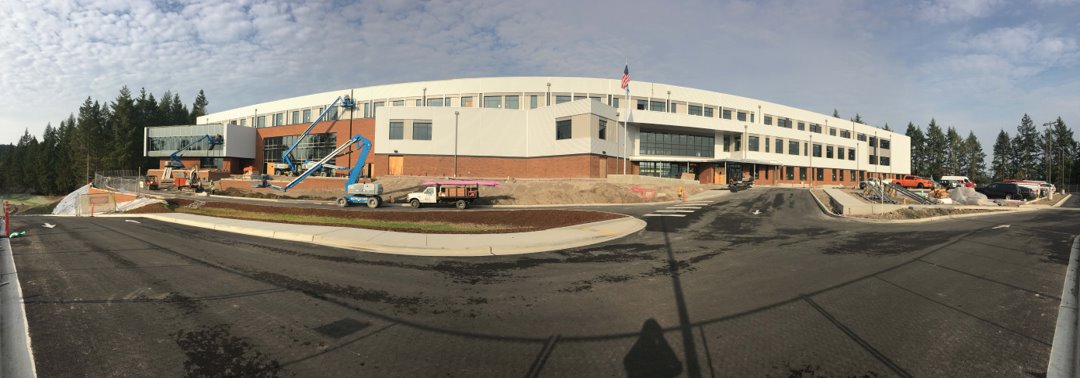 Klahowya Secondary School
18
Olympic HS 
Student Commons
Central Kitsap HS and MS
Project Organization
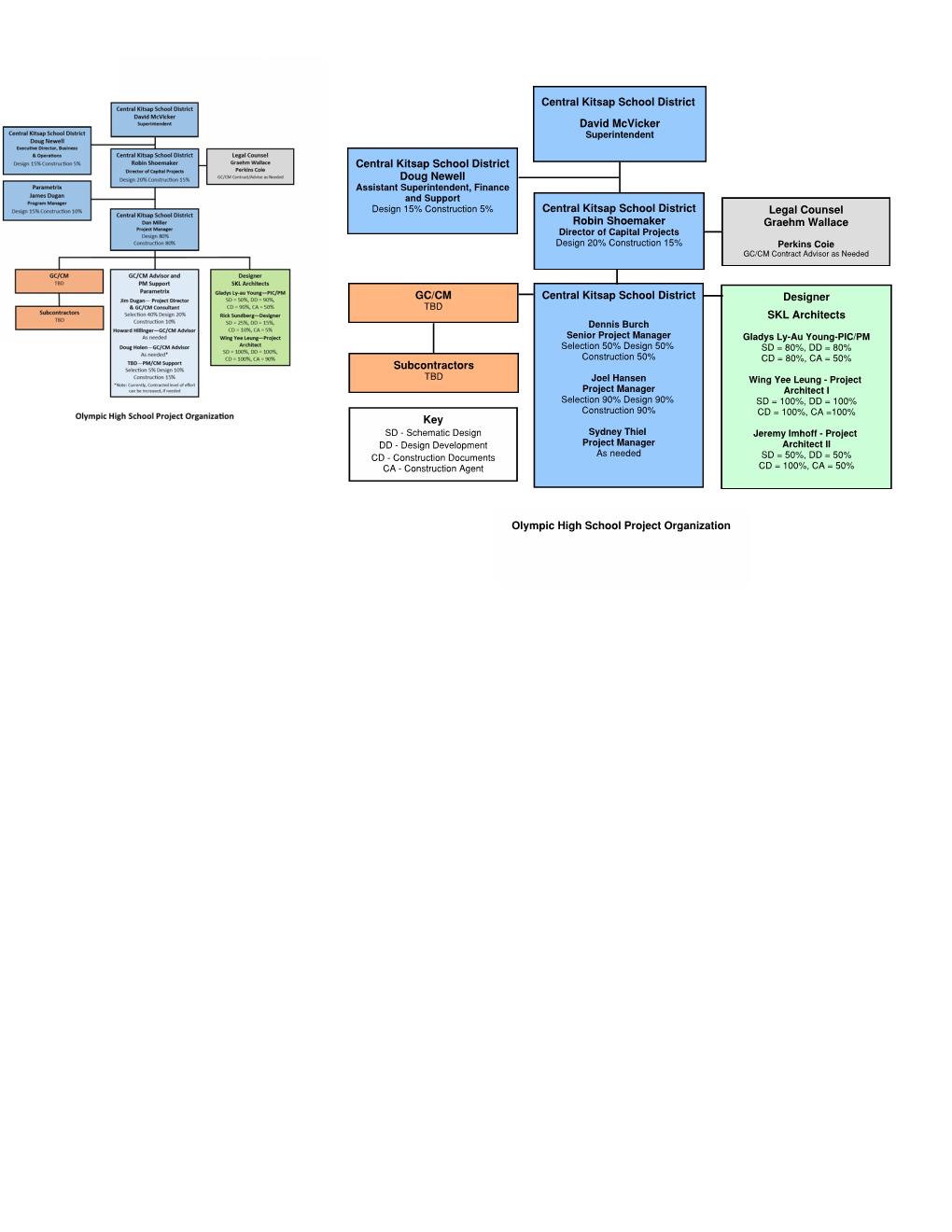 CKSD will utilize full time staff as the project management team 
All have attended or are scheduled to attend AGC GC/CM training
19
Project Team Experience
20
Lessons Learned
Optimize Pre-Construction Period 
Identify critical questions that need joint resolution and/or mutual understanding
More developed schedule
GC/CM Contractor project staffing
Utilize GC/CM outreach efforts
Adequate design document review time and interdisciplinary coordination
GC/CM Delivery Methodology
Engaged project delivery team to include Owner
Risk contingency utilization
Use of allowances in bids
21
Summary
Project is funded with the appropriate budget
Project meets qualifying criteria under RCW 39.10.340
Project management plan is developed and has clear and logical lines of authority
Project team has:
Necessary experience with GC/CM delivery methodology to include experience at project site
Continuity
Sufficient contract administration personnel with construction experience
Capacity
No previous audit findings on any projects
Project team is prepared and ready to move forward
22
Questions
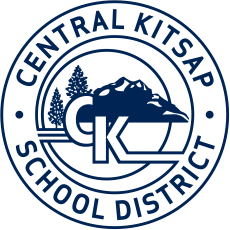 23